ESCENARIO DE RIESGO

IDENTIFICACIÓN DE PROBABLES LOCALIDADES AFECTADAS
PRONÓSTICO DE PRECIPITACIONES 27/11/2017 (10:00 HORAS)
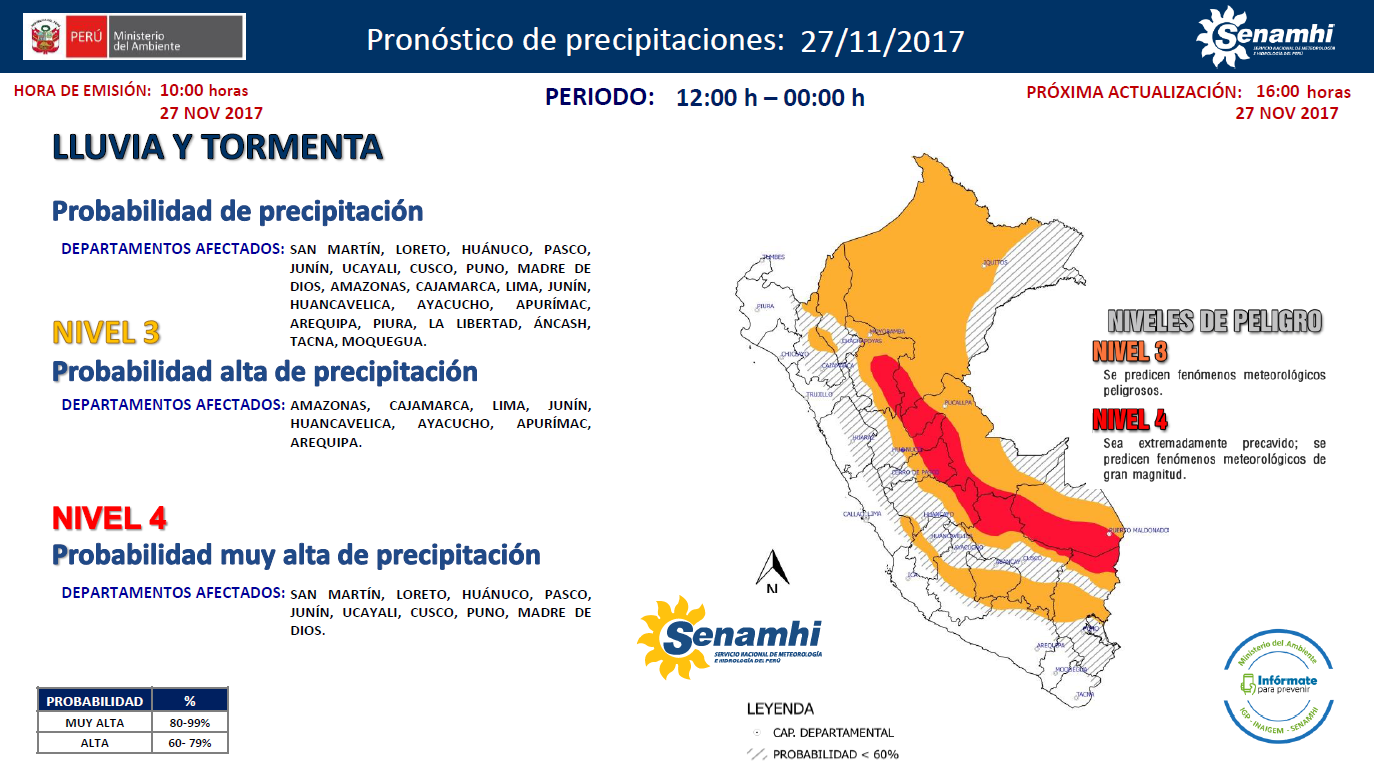 Mapa de exposición alta por MOVIMIENTOS EN MASA Según el Pronóstico de Lluvias (Nivel 03)
Mapa de exposición alta por INUNDACION Según el Pronóstico de Lluvias (Nivel 03)
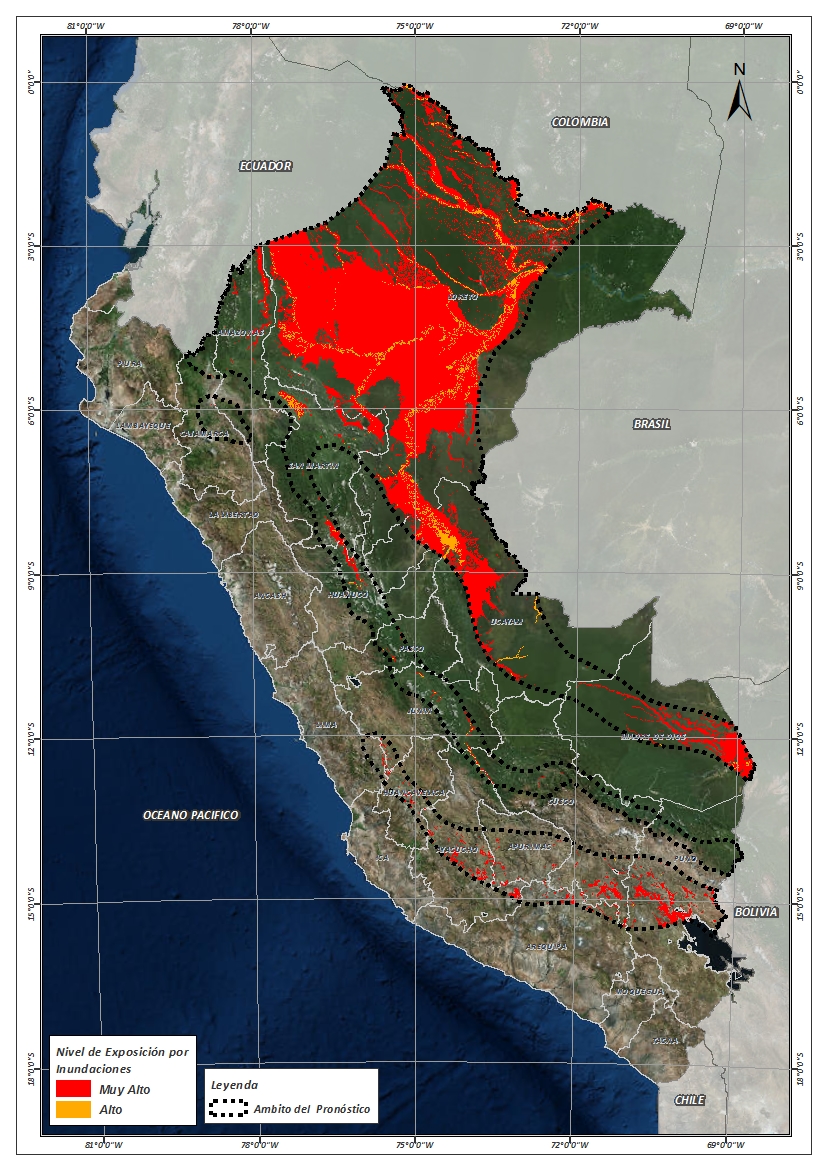 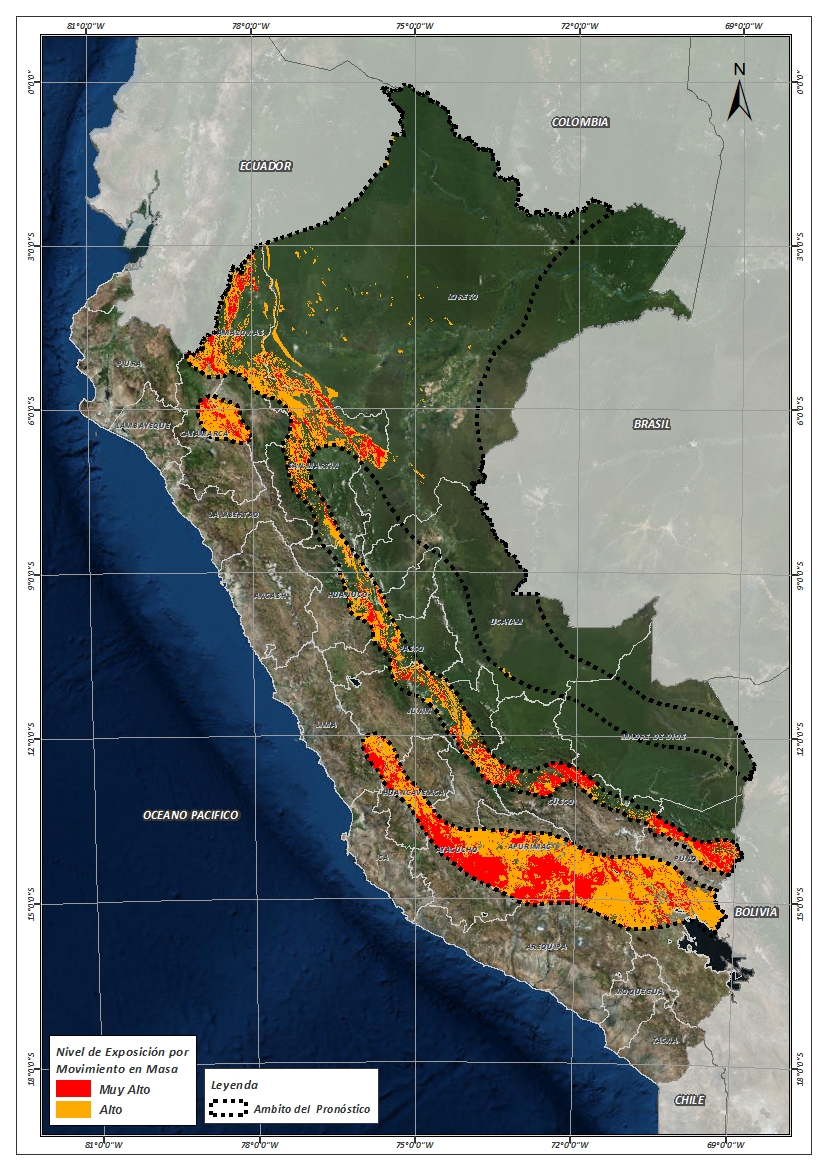 Nivel 03
Mapa de exposición alta por MOVIMIENTOS EN MASA Según el Pronóstico de Lluvias (Nivel 04)
Mapa de exposición alta por INUNDACION Según el Pronóstico de Lluvias (Nivel 04)
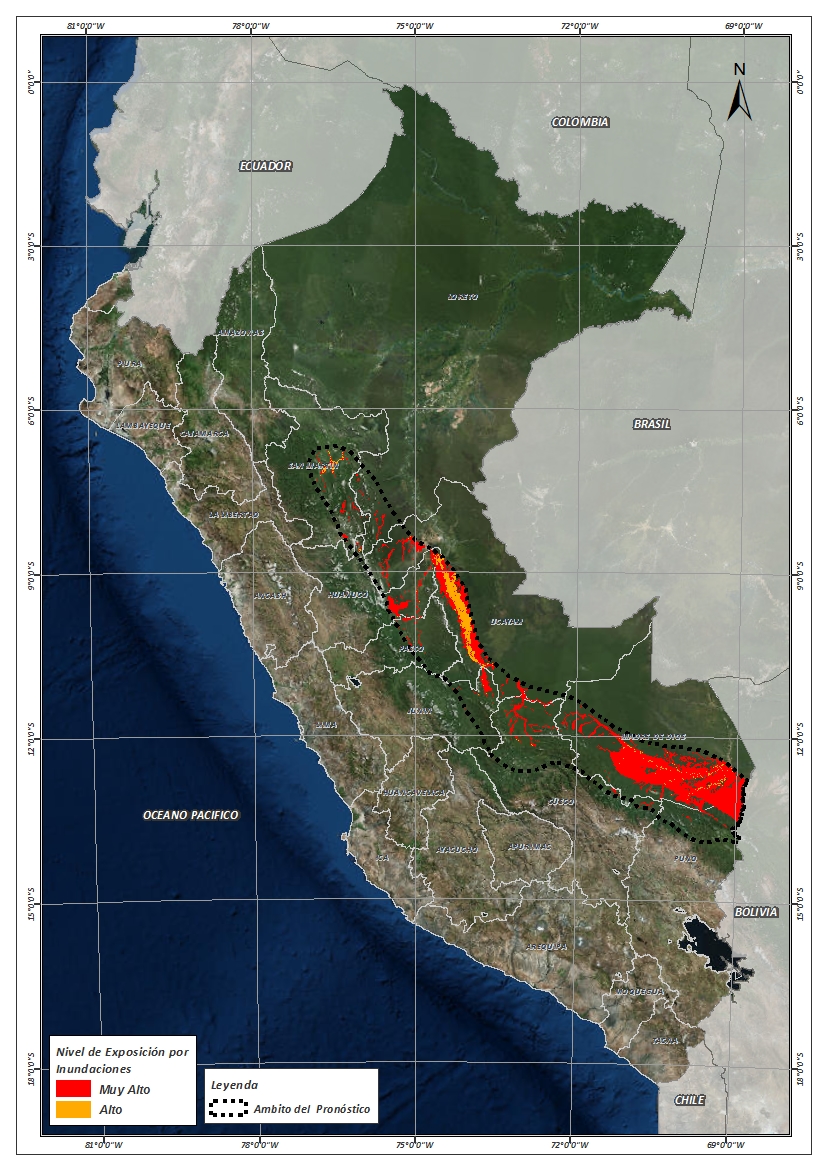 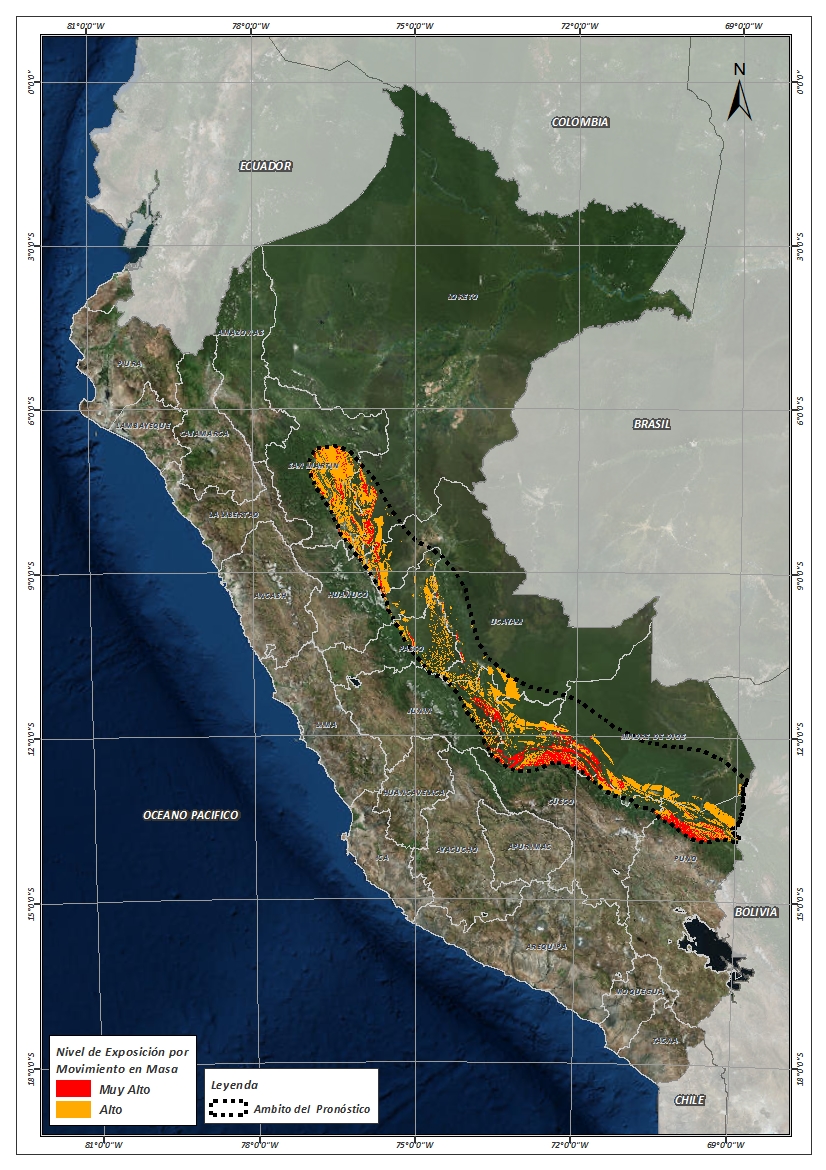 Nivel 04
Distritos expuestos por inundación
Nivel 03
Nivel 04
Distritos expuestos por Inundación
Nivel 03
Nivel 04
241 Distritos
52 Distritos
Población expuesta por Inundación
Nivel 03
Nivel 04
Población expuesta por Inundación
Nivel 03
Nivel 04
1’764,445 Total de Pobladores
214,909 Total de Pobladores
Distritos expuestos por movimiento en masa
Nivel 03
Nivel 04
Distritos expuestos por movimiento en masa
Nivel 03
Nivel 04
404 Distritos
55 Distritos
Población expuesta por Movimientos en Masa
Nivel 04
Nivel 03
Población expuesta por Movimientos en Masa
Nivel 03
Nivel 04
172,017 Total de Pobladores
1’748,994 Total de Pobladores
Consultas:
soporte-sigrid@cenepred.gob.pe